Правила 
юных пешеходов
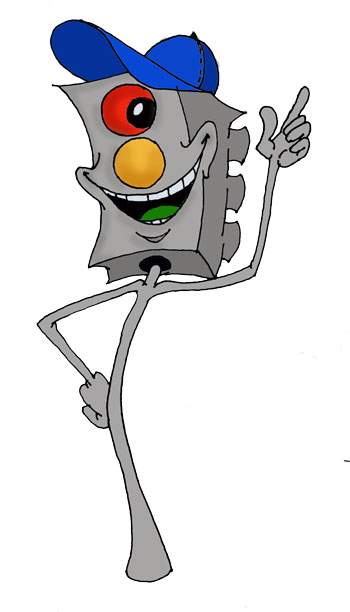 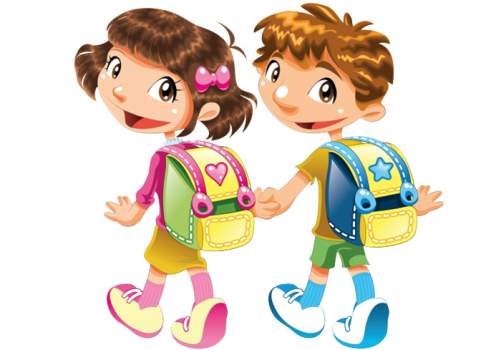 Ходи по тротуарам, только с правой стороны.
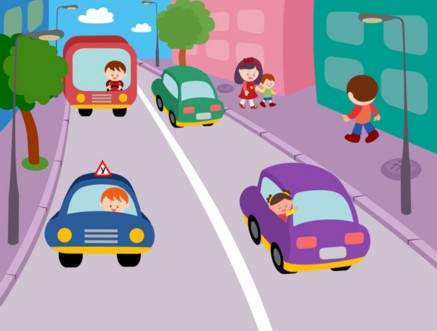 Переходи улицу по пешеходному переходу.
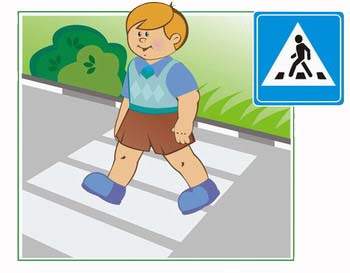 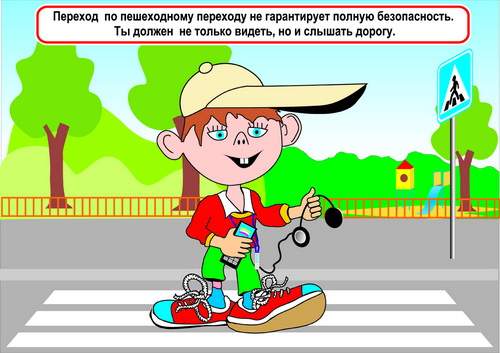 Переходи улицу на зеленый сигнал светофора.
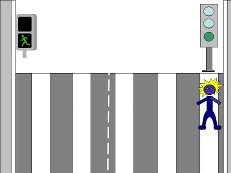 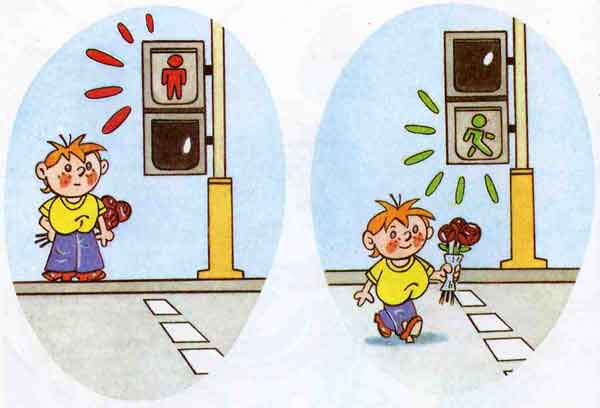 На красный и желтый сигнал светофора нельзя переходить улицу.
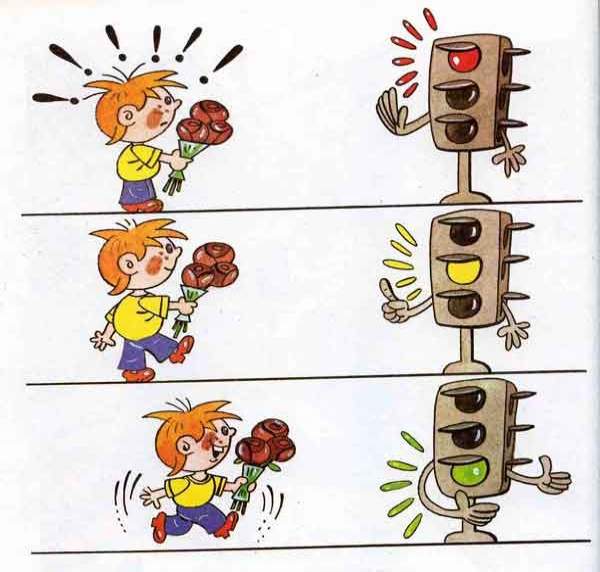 При переходе дороги посмотри, не ли опасности, нет ли рядом машин.
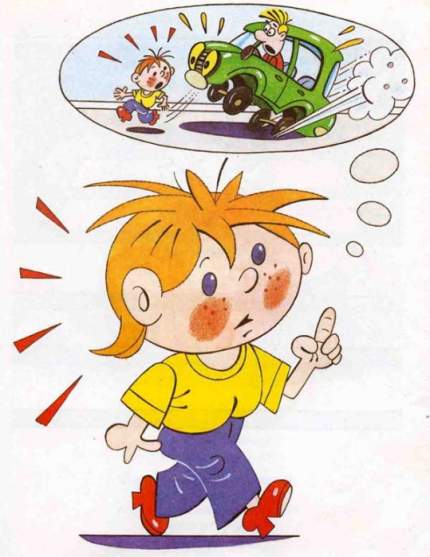 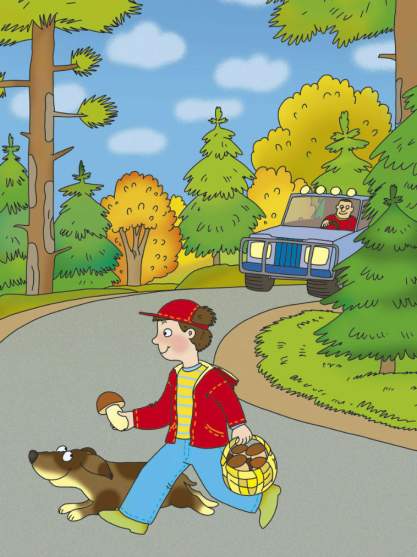 Нельзя обходить стоящий автобус – это опасно. Подожди пока автобус отъедет от остановки.
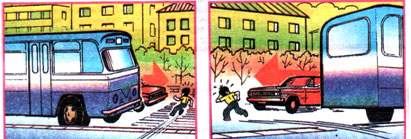 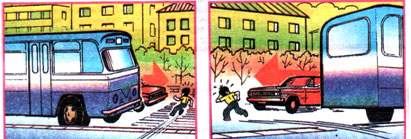 При переходе улицы посмотрите сначала налево, дойди до середины, потом посмотри направо и продолжи путь.
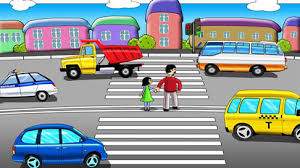 Если переходишь дорогу с малышом, крепко держи его за руку.
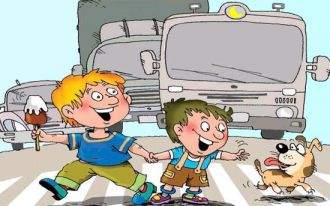 Никогда не перебегай дорогу перед близко идущим автомобилем.
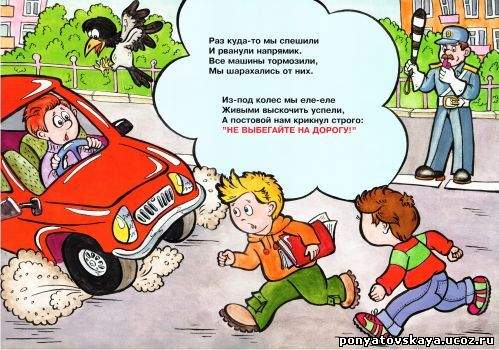 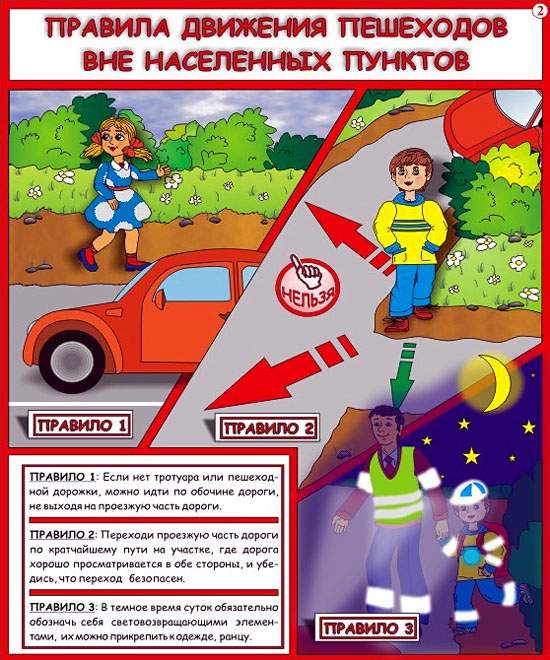 За городом нужно идти по обочине, навстречу транспортному потоку.
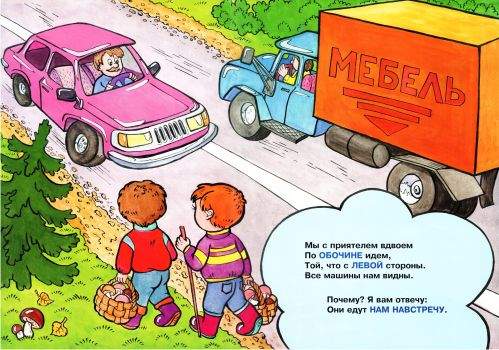 Доскажи слова
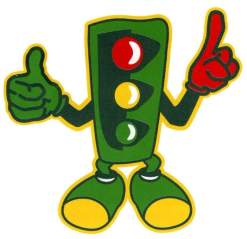 1. Ходи по тротуарам, только с правой стороны. 2. Переходи улицу по пешеходному переходу. 3. Переходи улицу на зеленый сигнал светофора. 4. На красный и желтый сигнал светофора нельзя переходить улицу. 5. При переходе дороги посмотри, не ли опасности, нет ли рядом машин. 6. Нельзя обходить стоящий автобус – это опасно. Подожди пока автобус отъедет от остановки. 7. При переходе улицы посмотрите сначала налево, дойди до середины, потом посмотри  направо и продолжи путь. 8. Никогда не перебегай дорогу перед близко идущим автомобилем. 9. За городом нужно идти по обочине, навстречу транспортному потоку.
Чтобы открыть слово, щелкните в любом месте слайда
Автор: Правдина Антонина Владимировна, учитель начальных классов МОУ Судиславской СОШ
Большое спасибо
 автору Правдиной Антонине Владимировне, учителю начальных классов 
МОУ Судиславской СОШ